Сумо 15*15
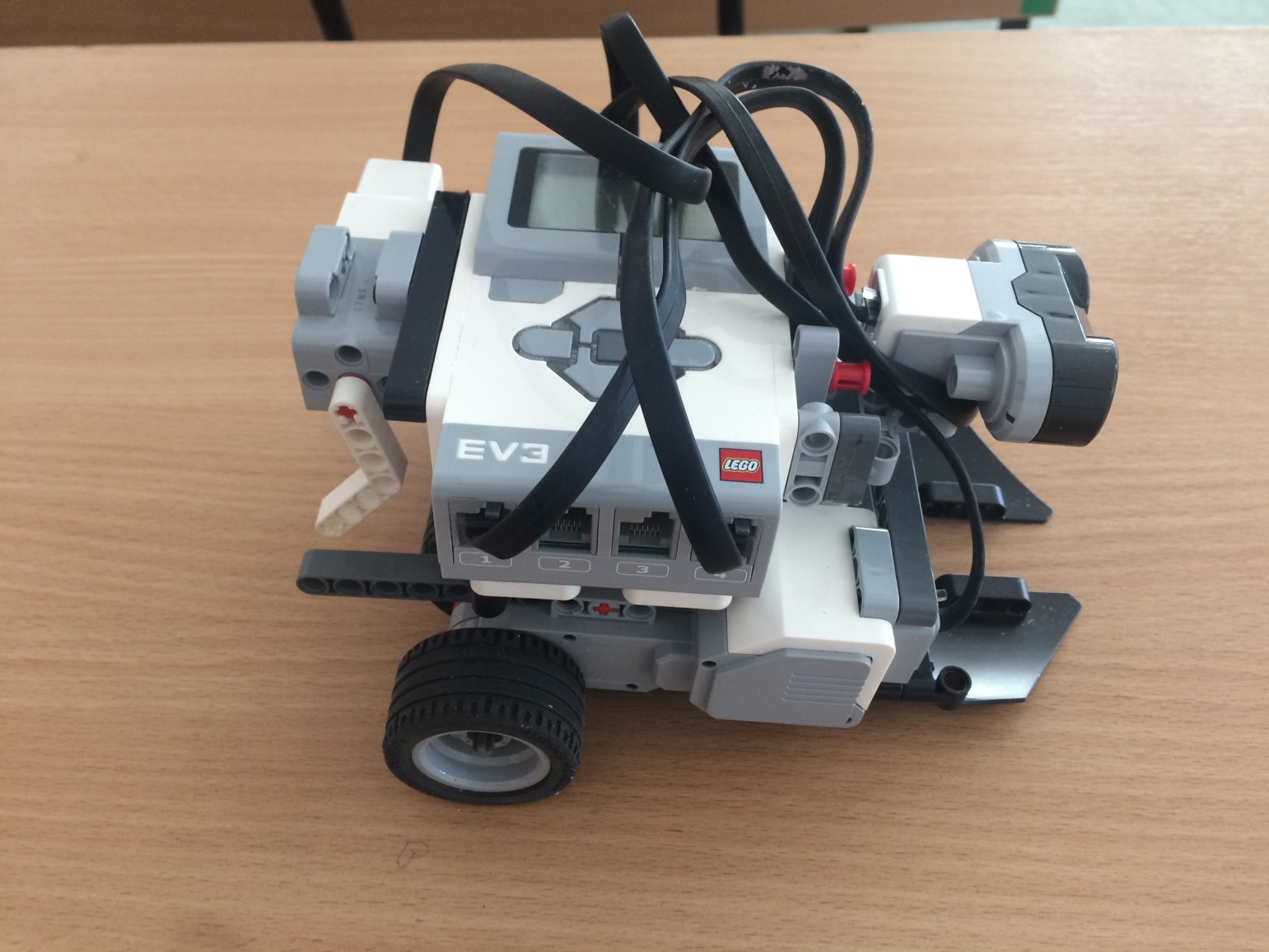